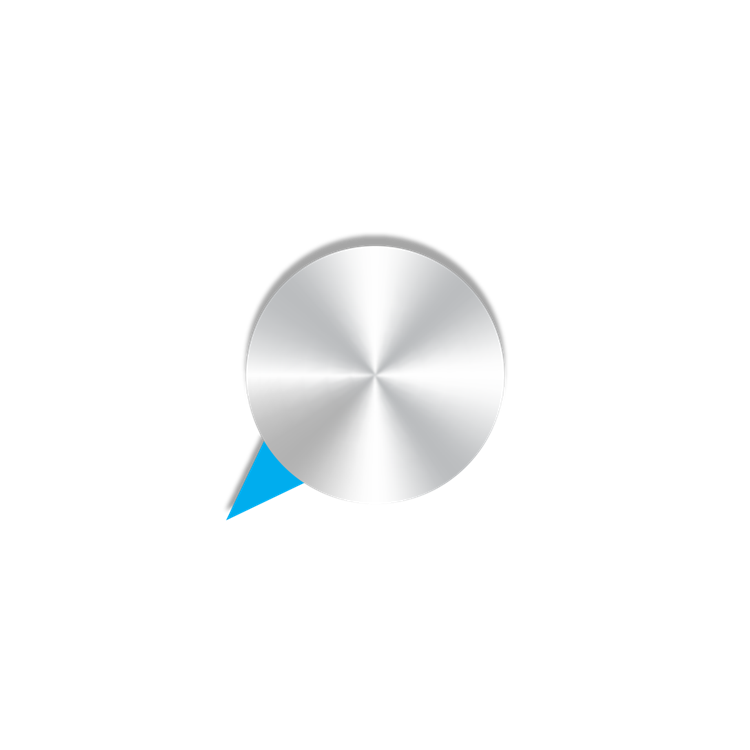 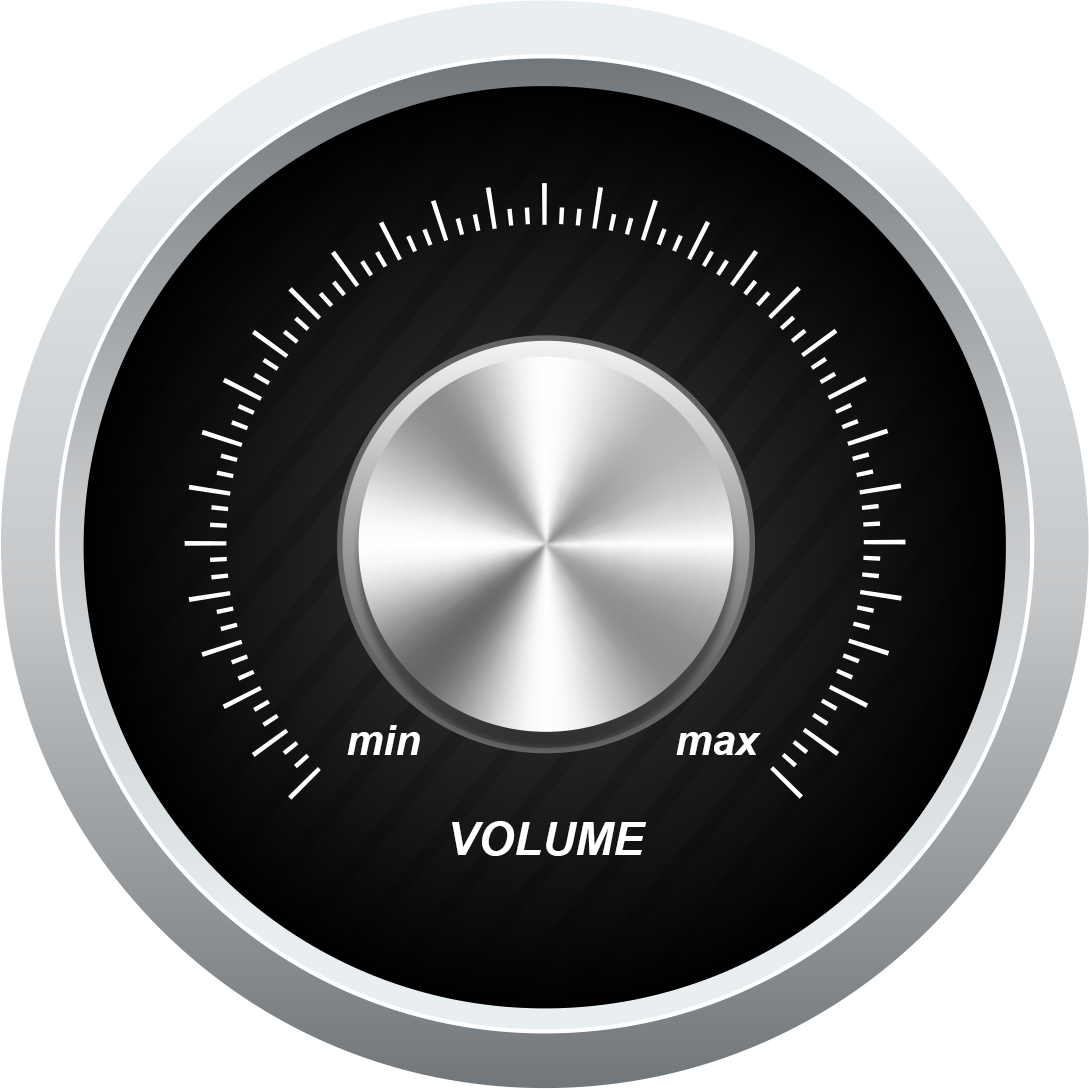 KPI
Dashboard